Hungarian Crisis and Suez Crisis Review
In 1956, two concurrent events transformed the postwar pattern of international relations.  The Suez crisis marked the end of innocence for the Western Alliance; henceforth, the 
Western allies would never again be able fully to believe in their own avowals of a perfect symmetry of interests.  Simultaneously, the bloody suppression of the Hungarian uprising showed that the Soviet Union would maintain its sphere of interest, by force if necessary, and that talk of liberation was empty.  There could no longer be any doubt that the Cold War would be both protracted and bitter…  Kissinger, Diplomacy, pp. 550-551.
Format & Content
Create a mind map (graphic organizer) for a major Cold War event.  The map should go from general to specific and provide a complete account of the causes, happenings and consequences of the event.  Also, emphasis should be placed on providing connections to themes and ideas.  Use historical pictures and key words to help explain your event.
Choose one of the following:
Hungarian Crisis, 1956 
Suez Crisis, 1956
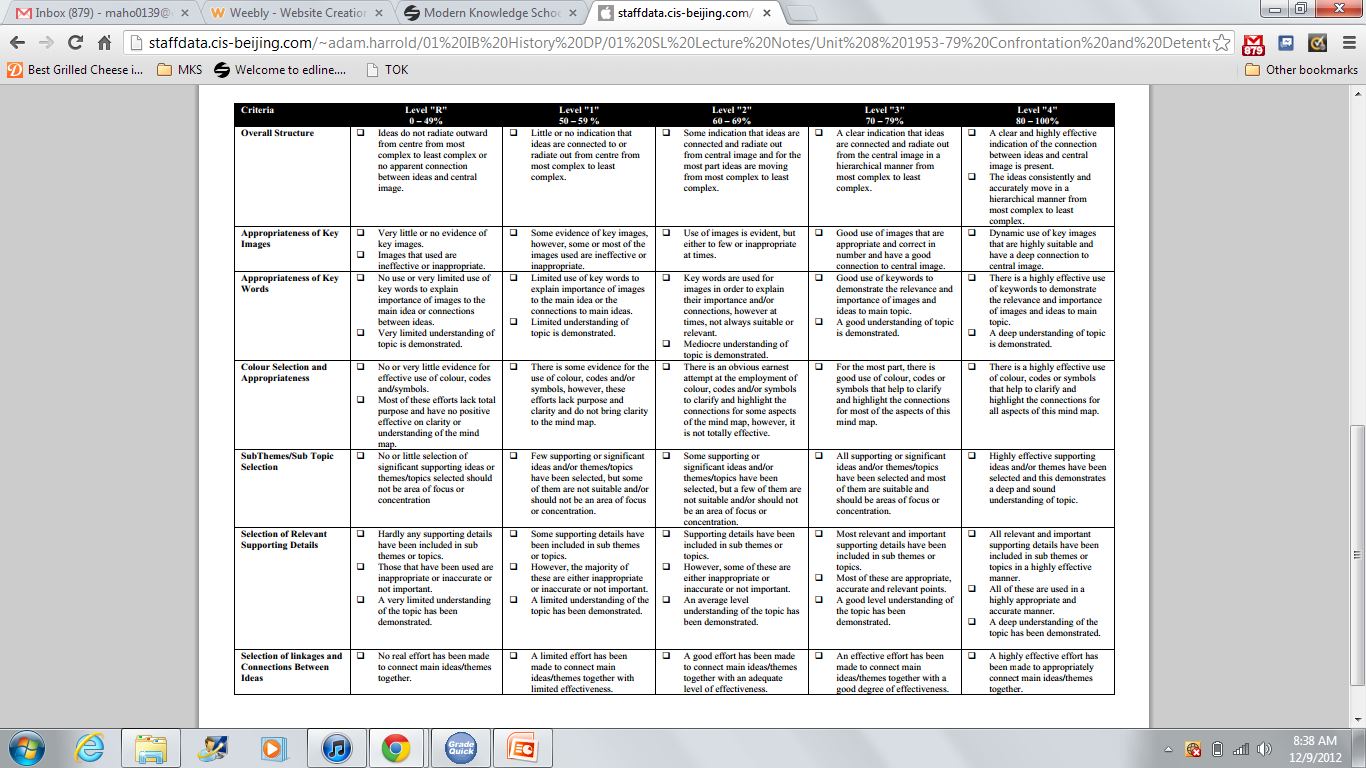